In the name                  of god
Definition of pheochromocytoma and paraganglioma (PPGL) 

A pheochromocytoma is a tumor arising from 
adrenomedullary  chromaffin cells that commonly produces 
one or more catecholamines: epinephrine, norepinephrine, 
and dopamine. Rarely, these tumors are biochemically silent.
A paraganglioma is a tumor derived from extra-adrenal   
 chromaffin cells of the sympathetic paravertebral ganglia 
 of thorax, abdomen, and pelvis. Paragangliomas also arise 
 from parasympathetic ganglia located along the 
 glossopharyngeal and vagal nerves in the neck and at the 
 base of the skull, these do not produce catecholamines. 
 About 80 to 85% of chromaffin-cell tumors are 
 pheochromocytomas, whereas 15 to 20% are 
 paragangliomas. Together they will be referred to here as 
 PPGL.
The prevalence of PPGL in patients with hypertension in 
  general out patient clinics varies between 0.2 and 0.6%. 
 The prevalence of PPGL in individuals carrying a germline 
 mutation in PPGL susceptibility genes may be around 50%. 
 Patients with hereditary PPGLs typically present with 
 multifocal disease and at a younger age than those with 
 sporadic neoplasms.
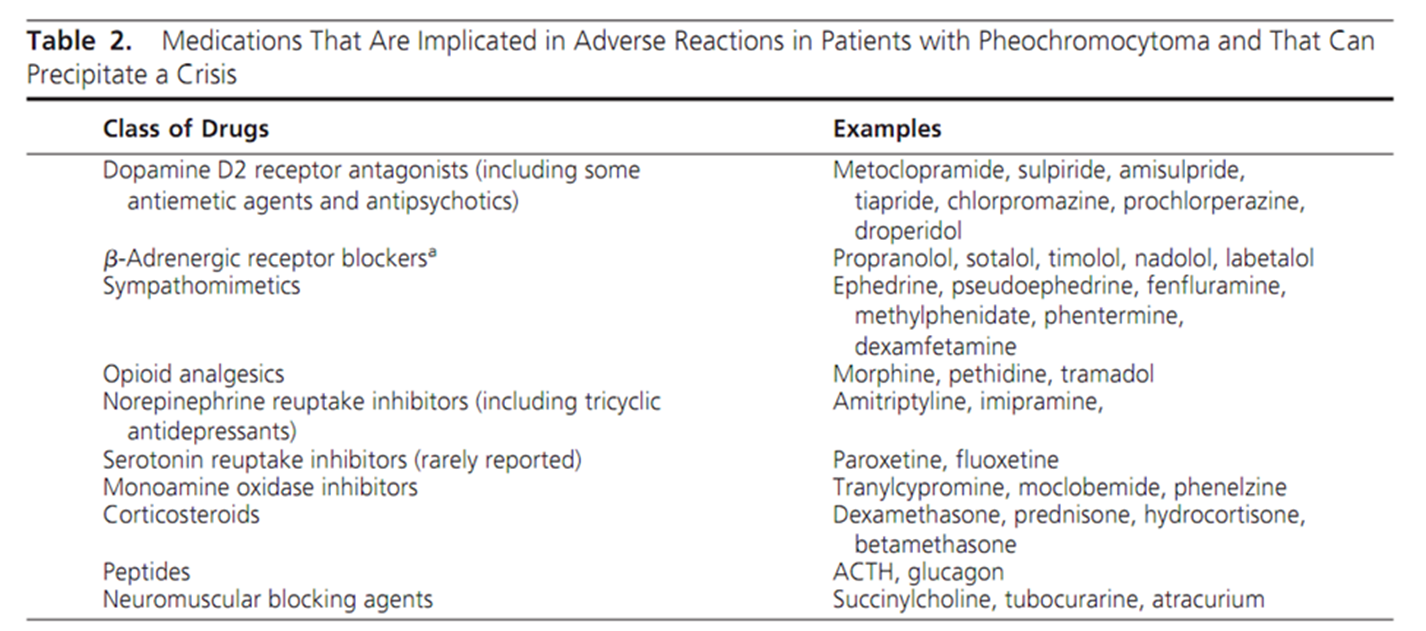 a Although most case reports on  ß-adrenergic receptor blockers pertain to nonselective blockers, selective     ß1-blockers may also precipitate a crisis   because at higher doses they may lose  ß1-selectivity.
Biochemical Testing for Diagnosis of Pheochromocytoma and Paraganglioma
Recommendation (1)

We recommend that initial biochemical testing for PPGLs 
 should include measurements of plasma free metanephrines
 or urinary fractionated metanephrines. {1(++++)}
Evidence
Initial evidence that measurements of plasma free  
metanephrines provide advantages for diagnosis of PPGLs 
over other tests was first outlined by Lenders et al. 
Diagnostic specificity was equivalent to other tests, but 
diagnostic  sensitivity was superior. 
The high diagnostic accuracy of measurements of plasma free 
metanephrines has now been confirmed by15 independent 
studies.
Five of the 15 studies involved comparisons of plasma free with
 urine fractionated metanephrines. The results suggest higher 
 specificity of the plasma than the urine test. however, all five 
 studies had  limitations, and none involved head-to-head 
 comparisons of mass spectrometric-based measurements. 
 As shown by Perry et al, measurements of urine fractionated 
 metanephrines by mass spectrometry provide excellent 
 sensitivity (97%) and specificity (91%) for diagnosis of PPGLs.
Thus, until there are data available directly comparing plasma
and urinary measurements by “gold standard” mass 
Spectrometric methods, there can be no recommendation 
that one test is superior to the other. 
This includes measurements of urinary free fractionated 
metanephrines as an alternative test. Thus, all measurements of 
fractionated metanephrines remain recommended as initial 
screening tests.
Recommendation  (2)
 
For measurements of plasma metanephrines, we suggest 
 drawing blood with the patient in the supine position and 
 use of reference intervals established in the same position.
 {2 (++OO)}
Evidence
 Recognizing the problem of seated sampling, Lenders et  al 
 took  blood samples from 60 patients with primary hypertension 
 in the seated position and after 30 minutes of supine rest, at 
 which stage consistent decreases in plasma normetanephrine 
 were noted.  Using data from a further 872 patients tested for 
 PPGLs, it was  calculated that drawing blood in the seated 
 position would  result in a 2.8-fold increase in false-positive 
 results.
Higher concentrations of plasma metanephrines in upright 
positions of blood sampling than in supine positions have 
been confirmed in other studies.
When blood taken in the seated position yields a positive result, 
the test should be repeated in the supine position.
Recommendation  (3)

 We recommend that all patients with positive test results 
 should receive appropriate follow-up according to the
 extent of increased values and clinical presentation. {1(++OO)}
Evidence 
 
 Although the high diagnostic sensitivity of plasma free or 
 urine fractionated metanephrines means that almost all 
 cases of symptomatic catecholamine-producing tumors can 
 be detected by positive results, this does not imply that all 
 positive results indicate the presence of a tumor.
Elevations of both normetanephrine and metanephrine are rare
 as false-positives but occur in at least half of all patients with 
 adrenal pheochromocytomas. 
Such findings should therefore be treated with a high level of  
 suspicion. Similarly, findings of solitary increases in either 
 normetanephrine or metanephrine elevated 3-fold or more 
 above upper cutoffs are also rare as false positives and should 
 be followed up in most cases by imaging to locate the tumors.
The larger problem for interpreting positive test results 
 concerns those that are borderline, which involves a quarter
 of all patients with PPGLs, hidden among a much larger 
 proportion of patients without tumors and similarly elevated
 test results. In most situations this is due to inappropriate 
 sampling and is easily dealt with by repeat sampling in the 
 supine position.
If results remain elevated, the clonidine suppression test with  
 measurements of plasma normetanephrine provides one 
 method to distinguish true-positive from false-positive borderline
 elevations of that metabolite.
This test has a purported diagnostic specificity of 100% with a 
 sensitivity of 97%, but as yet it has not been validated in any 
 prospective study
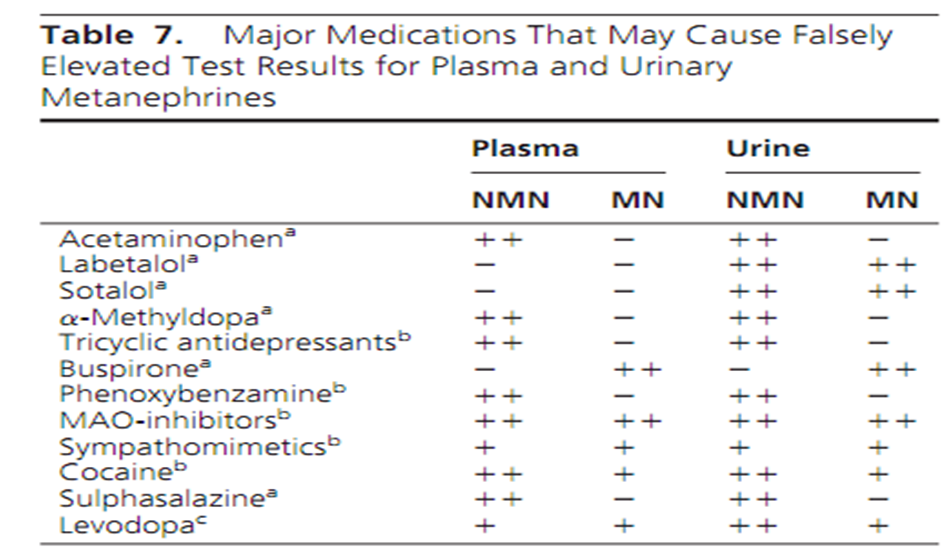 Imaging Studies
Recommendation (4)
 
We recommend that imaging studies to locate PPGLs should be
 initiated once there is clear biochemical evidence of a PPGL. 
 {1(++OO)}
Where PPGL can be biochemically negative, even when collections of specimens and biochemical measurements are correctly employed?
 1) skull base and neck paragangliomas, often biochemically
  silent and for which imaging represents the principal means 
  for diagnosis 
 2) paragangliomas in patients with SDHx mutations.
For a cost-effective approach and to avoid unnecessary 
 radiation, there is a need for biochemical proof of PPGL 
 before imaging studies are performed. 
There is insufficient evidence to formulate guidelines about 
 when and how to perform imaging studies in patients at risk 
 for biochemically silent PPGL.
Recommendation  (5)

We suggest CT rather than MRI as the first-choice imaging 
 modality because of its excellent spatial resolution for 
 thorax, abdomen, and pelvis. {2 (+++O)}
Evidence 
CT with contrast provides an excellent initial method 
 for the localization of PPGLs, with sensitivity between 88 and 
 100% . 
CT has excellent tomographical resolution but, as with MRI, 
 lacks specificity. On CT, PPGLs may be homogeneous or 
 heterogeneous, necrotic with some calcifications, solid, or
 cystic.
Although between 87 and 100% of PPGLs exhibit a mean 
attenuation of more than 10 Hounsfield units on unenhanced
CT, PPGLs can occasionally have more than 60% washout of
contrast agents on 15-minute delayed scanning. 
The use of nonionic contrast is safe, and therefore, contrast 
CT can be performed in patients without adrenergic receptor
blockade. Modern CT scans can detect tumors 5 mm or 
larger. MRI should not be performed in patients who have 
intracranial aneurysm clips.
Because most PPGLs are located in the abdomen, a CT scan of
 the abdomen and pelvis should be the first option. 
Some studies showed that sensitivity of CT for extra-adrenal, 
residual, recurrent, or metastatic tumors can be as low as 57% 
and inferior to MRI. 
CT is preferred to MRI for detection of lung metastatic lesions. 
For skull base and neck paraganglioma, the sensitivity of MRI is 
between 90 and 95%. Use of ultrasound is usually not 
recommended due to its suboptimal sensitivity.
Recommendation (6)
We recommend MRI in patients with metastatic PPGLs, for 
detection of skull base and neck paragangliomas, in patients 
with surgical clips causing artifacts when using CT, in patients 
with an allergy to CT contrast, and in patients in whom radiation
exposure should be limited (children, pregnant women, patients 
with known germline mutations, and those with recent excessive
radiation exposure). {1(+++O)}
Recommendation (7)
We suggest the use of 123 I-metaiodobenzylguanidine (MIBG)
 scintigraphy as a functional imaging modality in patients with 
 metastatic PPGLs detected by other  imaging modalities when 
 radiotherapy using 131 I-MIBG is planned and occasionally in 
 some patients with an increased risk for metastatic disease due 
 to large size of the primary tumor or to extra-adrenal, multifocal 
(except skull base and neck PPGLs), or recurrent disease.
 {2 (+OOO)}
Evidence
 Because 123 I-MIBG has better sensitivity than 131 I-MIBG for 
 detection of PPGLs, only the former agent is recommended for 
 imaging. Another advantage of 123 I- over 131 I-labeled MIBG is 
 its utility for imaging by SPECT. 
 Because up to 50 % of normal adrenal glands demonstrate 
 physiological uptake of 123 I-MIBG, false positive results can be 
 a problem. Asymmetric uptake in normal adrenal glands can 
 further lead to misinterpretation.
Sensitivity of 123 I-MIBG ranges between 85 and 88% for 
pheochromocytomas and between 56 and 75% for
paragangliomas, whereas specificity ranges from 70– 100% and 
84–100%, respectively. Sensitivity for metastatic PPGLs is 
between 56 and 83%, whereas for recurrent PPGLs it is 
approximately 75%.
Accumulation of 123 I-MIBG can be decreased by several drugs: 
sympathomimetics; 
2) agents that block catecholamine transport via the 
 norepinephrine transporter, such as cocaine and tricyclic anti 
 depressants; and 
 3)agents such as calcium channel blockers and some 
 combined  - and ß-adrenergic receptor blockers such as 
 labetalol.
Therefore, most of these drugs should be withheld for about
  2 weeks before 123 I-MIBG scintigraphy. Accumulation of 
  123 I-MIBG is also profoundly decreased in necrotic tumors. 
  Use of 123 I-MIBG scintigraphy is contraindicated in 
  pregnant women. 
The committee recommends that 123 I-MIBG scintigraphy be 
 performed by and results be assessed by experienced 
 nuclear medicine physicians.
Recommendation (8)

We suggest the use of 18F-FDG PET/CT scanning in patients 
 with metastatic disease. 
18F-FDG PET/CT is the preferred imaging modality over 
123 I-MIBG scintigraphy in patients with known metastatic 
 PPGLs. {2 (+++O)}
The sensitivity of 18F-FDG PET was shown to be between 74 and 
100%, with the highest performance for metastatic, particularly 
SDHB-related, PPGLs.
The use of PET imaging modalities is contraindicated in pregnant
women. There are also several drugs that may profoundly 
decrease the uptake of PET radiopharmaceuticals by PPGL, but 
the data are limited, and further studies are needed.
Recommendation (9)
 
We recommend that all patients with PPGLs should be 
 engaged in shared decision making for genetic testing. 
 {1(+++O)}
There are several reasons to consider genetic testing in 
 all patients who present with PPGLs:
 1)at least one-third of all patients with PPGLs have
  disease-causing germline mutations; 
 2) mutations of SDHB lead to metastatic disease in 40% or 
  more of affected patients and 
 3) establishing a hereditary syndrome in the proband may result
 in earlier diagnosis and treatment of PPGLs and other syndromic 
 manifestations in relatives.
The committee’s recommendation that genetic testing
 should be considered in each patient does not imply that 
 genetic testing should be done in each patient. 
 In particular, in view of the financial costs, genetic testing has
 limited incremental value in patients with unilateral 
 pheochromocytoma and no syndromic or malignant features 
 and no positive family history. The importance of the diagnosis 
 of an inherited disease for at-risk families must be balanced 
 against any negative impacts and financial costs of genetic 
 testing.
Recommendation (10)
 
We recommend the use of a clinical feature-driven 
 diagnostic algorithm to establish the priorities for specific 
 genetic testing in PPGL patients with suspected germline 
 mutations. {1(+++O)}
Figure 1. Decisional algorithm for genetic testing in patients with a proven PPGL. Dopaminergic, noradrenergic, and adrenergic phenotypes are defined as significant productions of respective 3-methoxytyramine, normetanephrine, and metanephrine relative to combined production of all three metabolites.
Recommendation (11)
 
We suggest that patients with paraganglioma undergo 
 testing of SDH mutations and that patients with metastatic 
 disease undergo testing for SDHB mutations. {2 (+++O)}
Recommendation (12)

We recommend that genetic testing for PPGL be delivered 
 within the framework of health care. 
 Specifically, pretest and post-test counseling should be 
 available. 
All tests for PPGL genetic testing should be performed by 
accredited laboratories. (Ungraded recommendation).
Perioperative Medical Management
Recommendation (13)

We recommend that all patients with a hormonally functional PPGL 
should undergo preoperative blockade to prevent perioperative 
cardiovascular complications.{1( ++OO)}
 
We suggest  -drenergic receptor blockers as the first choice.  
 {2 (++OO)
Evidence 
 Evidence from randomized controlled clinical studies 
 regarding the comparable effectiveness of nonselective - 
 vs  1-selective adrenergic receptor blockers is unavailable. 
 However, retrospective studies support the use of  -adrenergic 
 receptor blockers as the first-choice drug class to minimize 
 perioperative complications.
Calcium channel blockers are the most often used add-on 
 drug class to further improve blood pressure control in 
 patients already treated with  -adrenergic receptor 
 blockers. However, some studies have suggested that this 
 drug class can be used as the first choice. 
Monotherapy with calcium channel blockers is not 
 recommended unless patients have very mild preoperative
 hypertension or have severe orthostatic hypotension with 
 -adrenergic receptor blockers.
Preoperative coadministration of   ß-adrenergic receptor 
 blockers is indicated to control tachycardia only after 
 administration of  -adrenergic receptor blockers. 
Use of  ß-adrenergic receptor blockers in the absence of an  
 -adrenoceptor blocker is not recommended because of 
 the potential for hypertensive crisis due to unopposed 
 stimulation of  -adrenergic  receptors.
There is no evidence to support the preference of   
 ß1-selective adrenergic receptor blockers over nonselective   
 ß-adrenergic receptor blockers. 
Labetalol with its fixed but more potent  ß than -antagonistic
 activities ( :ß  of 1:5 ) should not be used as the initial therapy 
 because it can result in paradoxical hypertension or even 
 hypertensive crisis.
-Methyl-paratyrosine (metyrosine) inhibits catecholamine
 synthesis and may be used in combination with  -adrenergic 
 receptor blockers for a short period before surgery to further 
 stabilize blood pressure to reduce blood loss and volume 
 depletion during surgery.
There has been one report that preoperative  1-adrenergic 
 receptor blockade offers no benefit in maintaining intra 
 operative hemodynamics of normotensive PPGL patients. 
Nevertheless, it is the view of the committee that for such 
 patients  -adrenergic receptor blockers and/or calcium 
 channel blockers remain recommended to prevent 
 unpredictable increases in blood pressure during surgery.
Recommendation (14)
We recommend preoperative medical treatment for 7 to 14 
 days to allow adequate time to normalize blood pressure 
 and heart rate. Treatment should also include a high-sodium
 diet and fluid intake to reverse catecholamine-induced 
 blood volume contraction preoperatively to prevent severe 
 hypotension after tumor removal. {1(++OO)}
Recommendation (15)

We recommend monitoring blood pressure, heart rate, and 
 blood glucose levels with adjustment of associated 
 therapies in the immediate postoperative period. {1(++OO)}
Because of potential adrenal insufficiency, particular 
attention needs to be paid to patients who undergo: 
bilateral adrenalectomy;  2) bilateral cortical-sparing 
 adrenalectomy; or  3) unilateral cortical-sparing 
 adrenalectomy of a sole remaining adrenal gland. 
There are numerous case reports of post surgical 
hypoglycemia but no studies documenting its exact 
prevalence.
Recommendation (16)
 
We suggest measuring plasma or urine levels of 
  metanephrines on follow-up to diagnose persistent disease. 
  We suggest lifelong annual biochemical testing to assess for 
  recurrent or metastatic disease. { 2 (++OO)}
Evidence
 Evidence from randomized, controlled studies is unavailable.
 These recommendations depend on personal and 
 institutional experiences. Several studies reported 
 high rates of recurrence or metastatic disease after surgical 
 resection. 
 To document successful tumor removal, biochemical testing
 should be performed upon recovery of the patient from 
 surgery (eg, 2–4 wk after surgery).
Recommendation (17)
 We recommend minimally invasive adrenalectomy 
 (eg,laparoscopic)for most adrenal pheochromocytomas. 
 {1(++OO)}
 We recommend open resection for large (eg, 6 cm) or 
 invasive pheochromocytomas to ensure complete tumor 
 resection, prevent tumor rupture, and avoid local recurrence.
 {1(+OOO)}
Recommendation (18)

We suggest open resection for paragangliomas, but 
 laparoscopic resection can be performed for small, 
 noninvasive paragangliomas in surgically favorable 
 locations. {2 (+OOO)}
There are no prospective randomized studies comparing  
 laparoscopic with open adrenalectomy for 
 pheochromocytomas. 
Because pheochromocytomas are rare, a prospective 
 randomized study comparing open with laparoscopic 
 resection is unlikely.
Recommendation (19)

We suggest partial adrenalectomy for selected patients, 
 such as those with hereditary pheochromocytoma, with 
 small tumors who have already undergone a contralateral 
 complete  adrenalectomy to spare adrenal cortex to 
 prevent permanent hypocortisolism. {2 (+OOO)}
Recommendation (20)

 In recognition of the distinct genotype-phenotype 
 presentations of hereditary PPGLs, we recommend a 
 personalized  approach to patient management
 (ie, biochemical testing, imaging, surgery, and follow-up). 
 (Ungraded recommendation).
Recommendation (21)
We recommend that patients with PPGLs should be evaluated and 
treated by multidisciplinary teams at centers with appropriate expertise to
ensure a favorable outcome.  In particular, patients should be referred to
such centers should there be pregnancy, metastatic disease, or issues 
concerning the complexity or difficulty in biochemical diagnosis; 
localization; performance, and interpretation of genetic testing; 
preoperative preparation; surgical  treatment; and follow-up. 
(Ungraded recommendation)
Figure 2. Decisional algorithm for functional imaging in patients with proven PPGL. *, When treatment with radiolabeled somatostatin analogs is considered. †, When treatment with 131IMIBG is considered
THANKS  FOR 
             YOUR 
                  ATTENTION